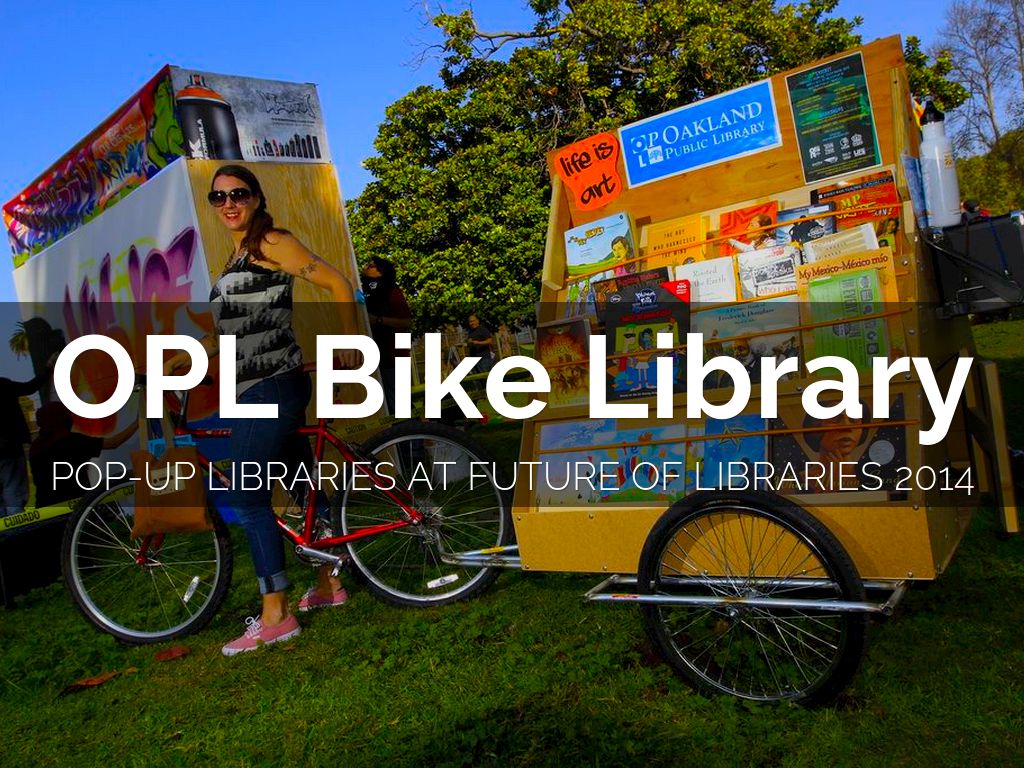 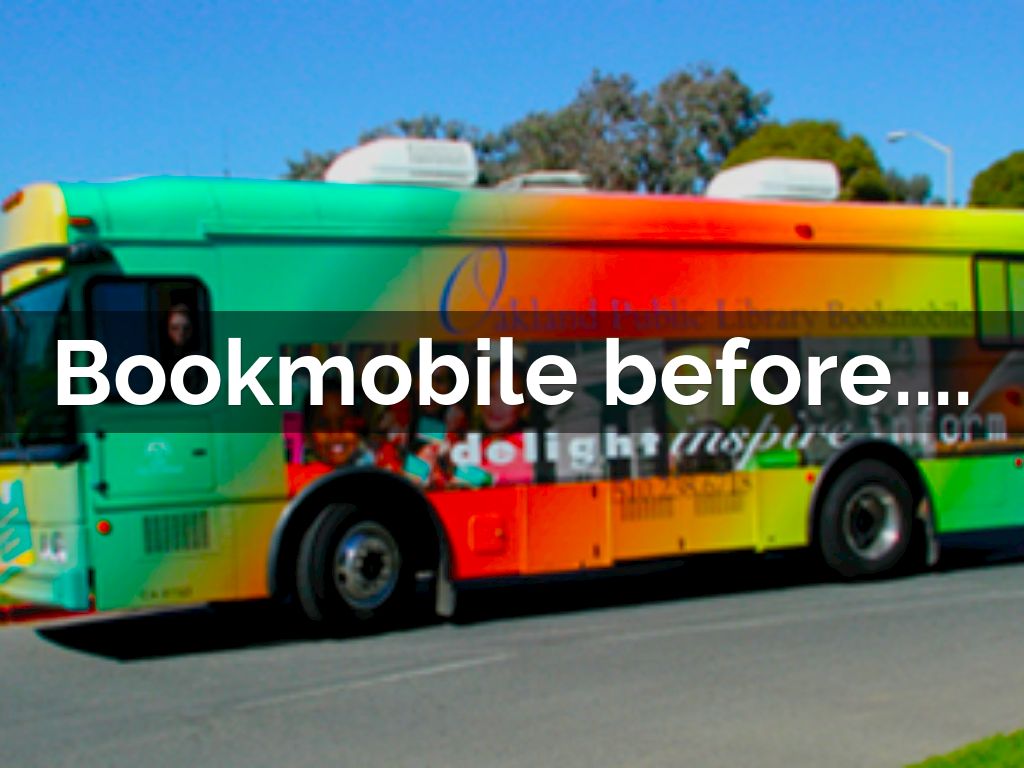 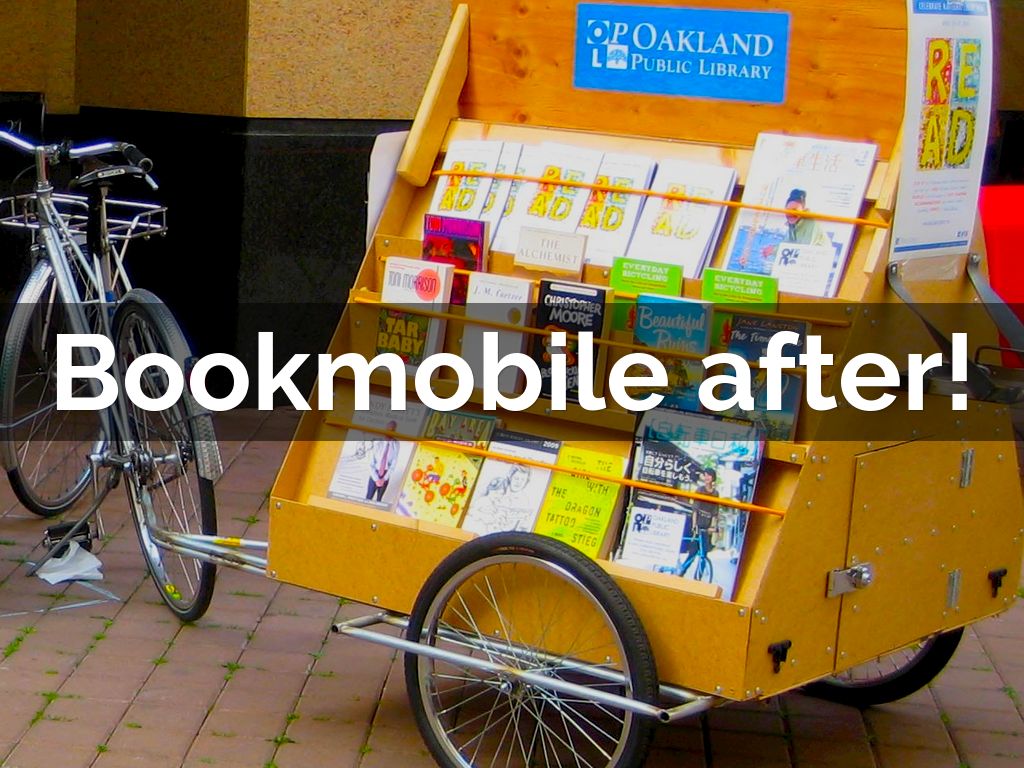 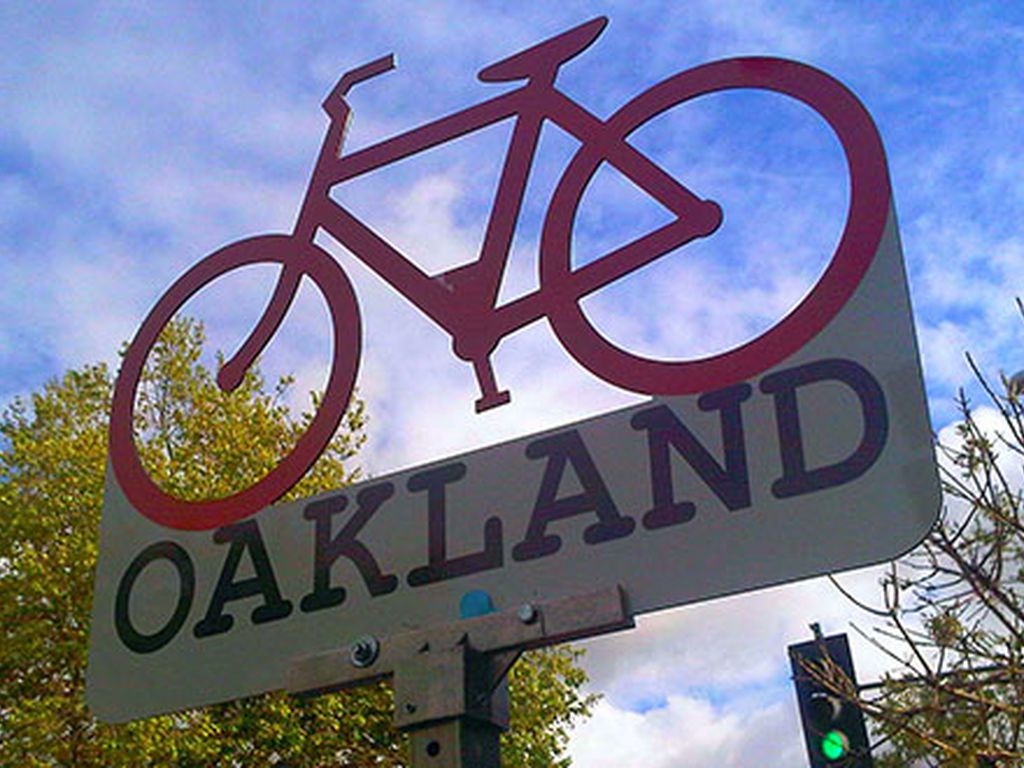 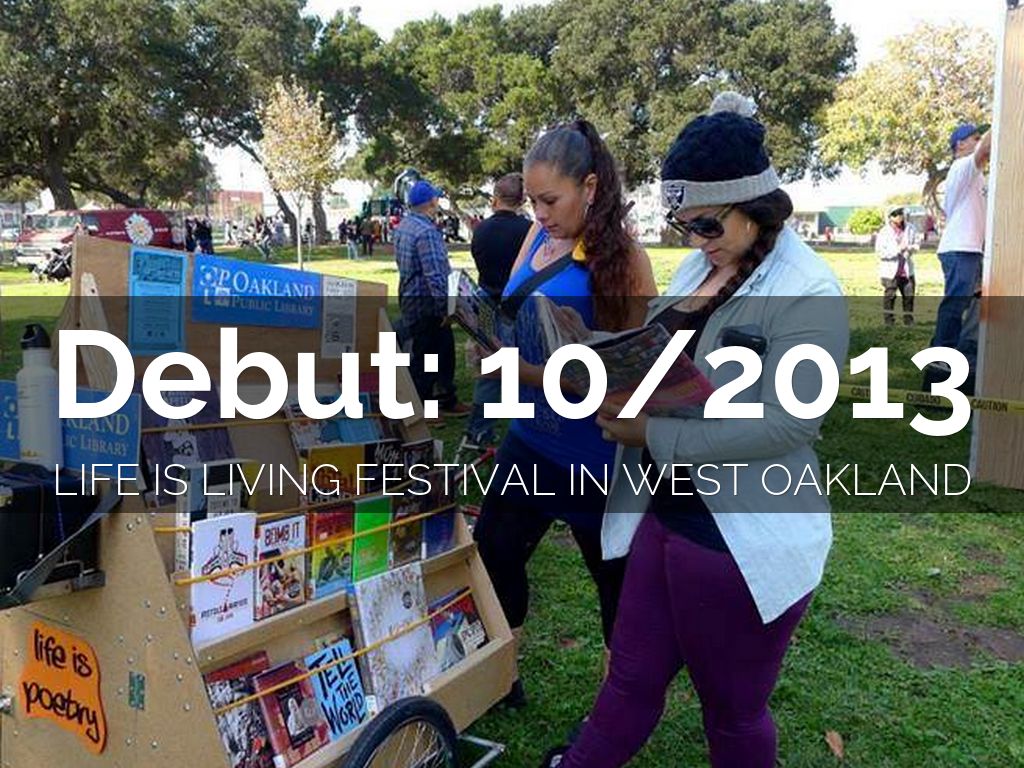 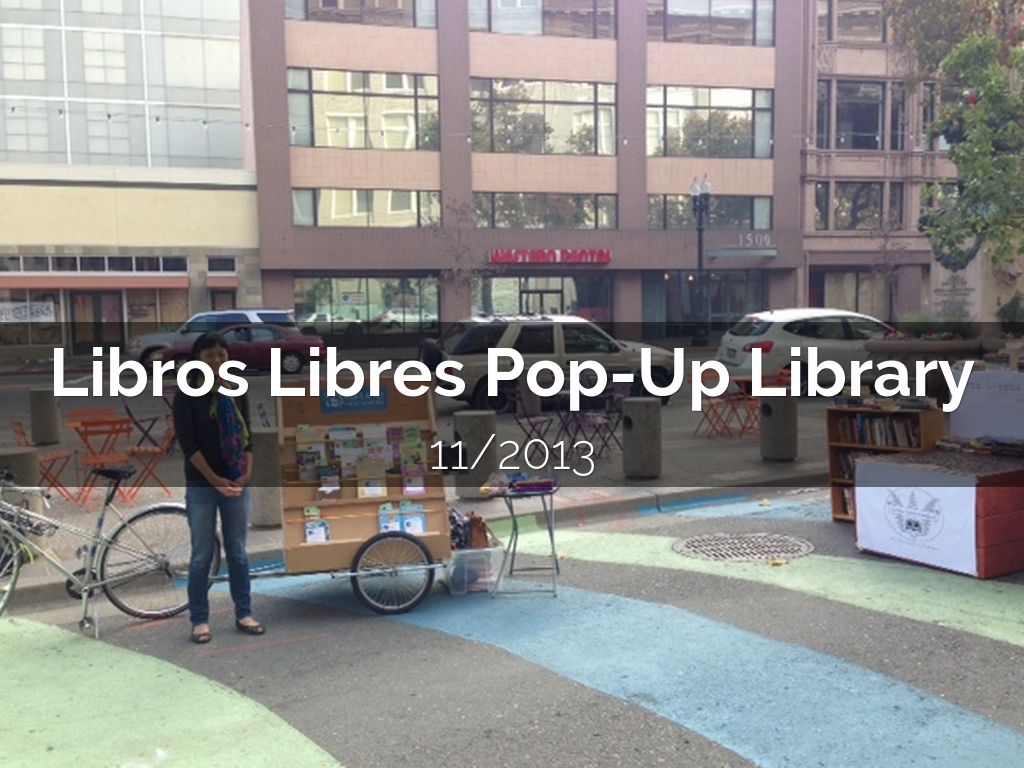 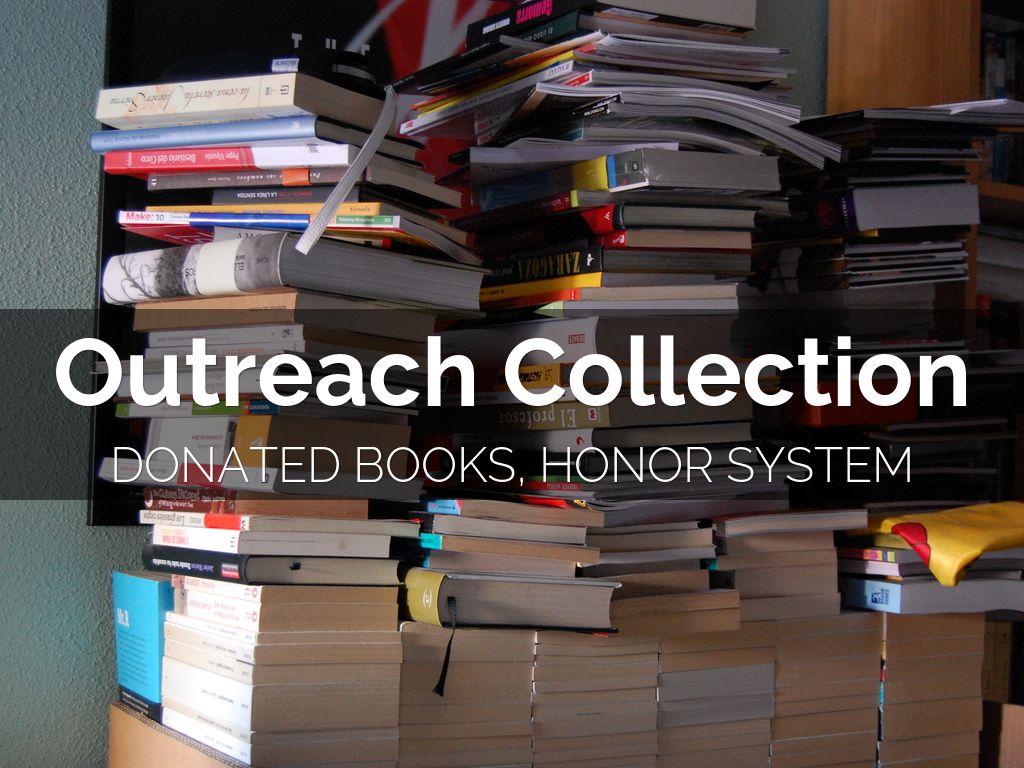 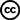 Photo by srgpicker - Creative Commons Attribution License  https://www.flickr.com/photos/91485322@N00
Created with Haiku Deck
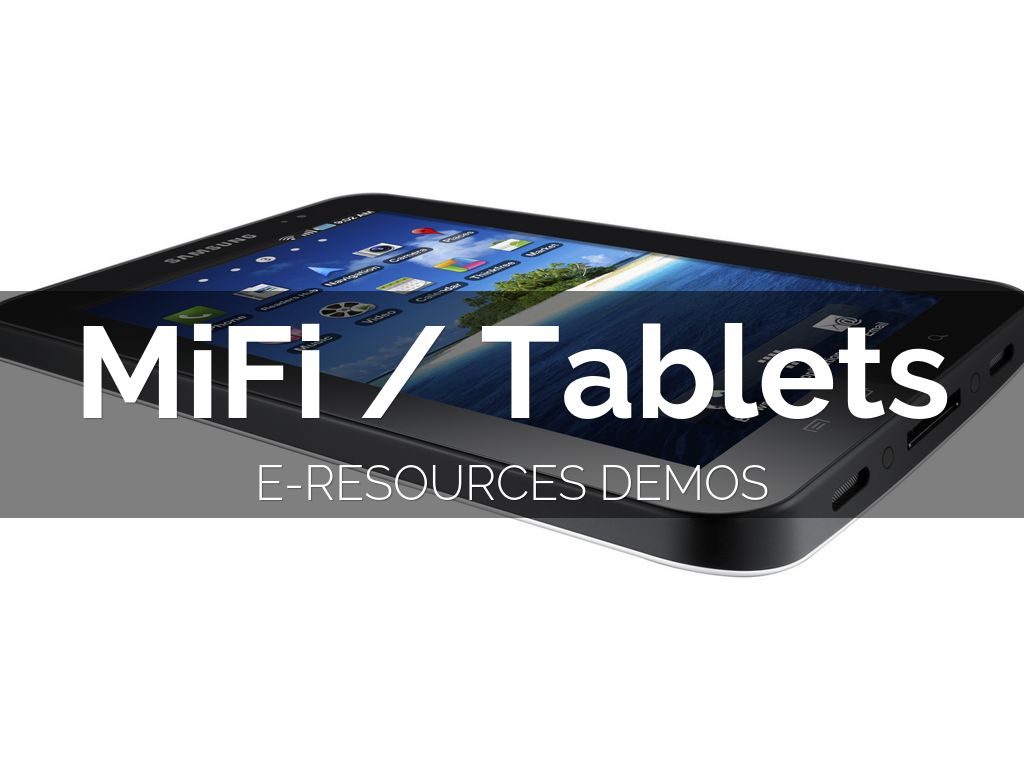 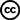 Photo by 3 Sverige - Creative Commons Attribution License  https://www.flickr.com/photos/29474957@N06
Created with Haiku Deck
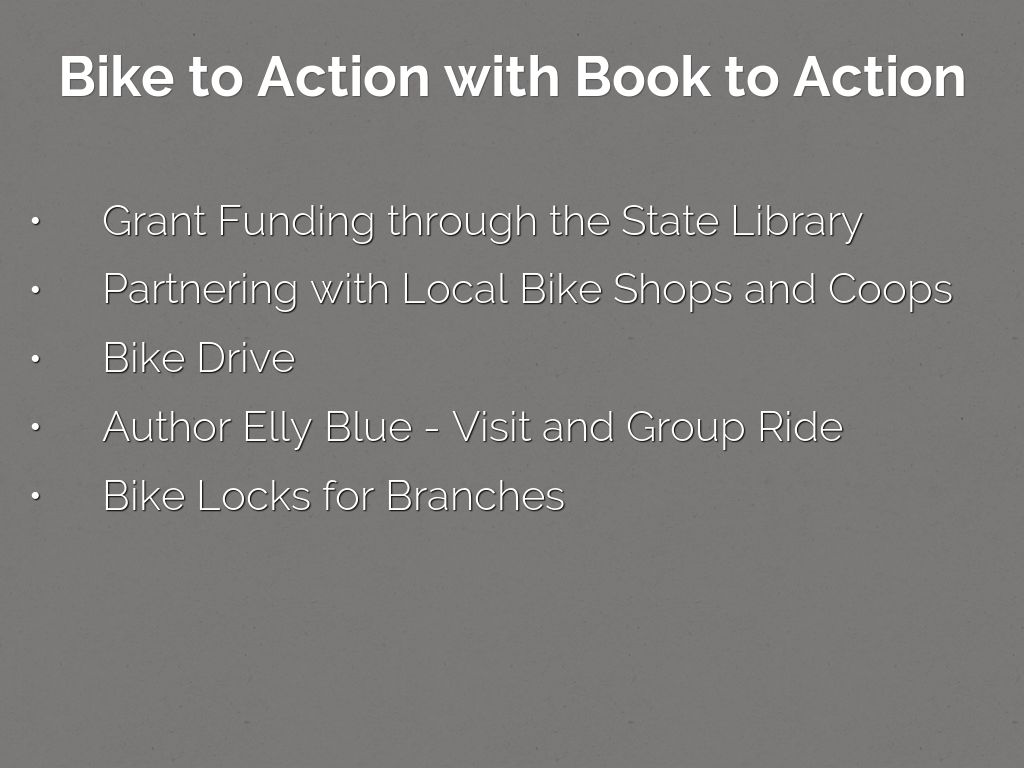 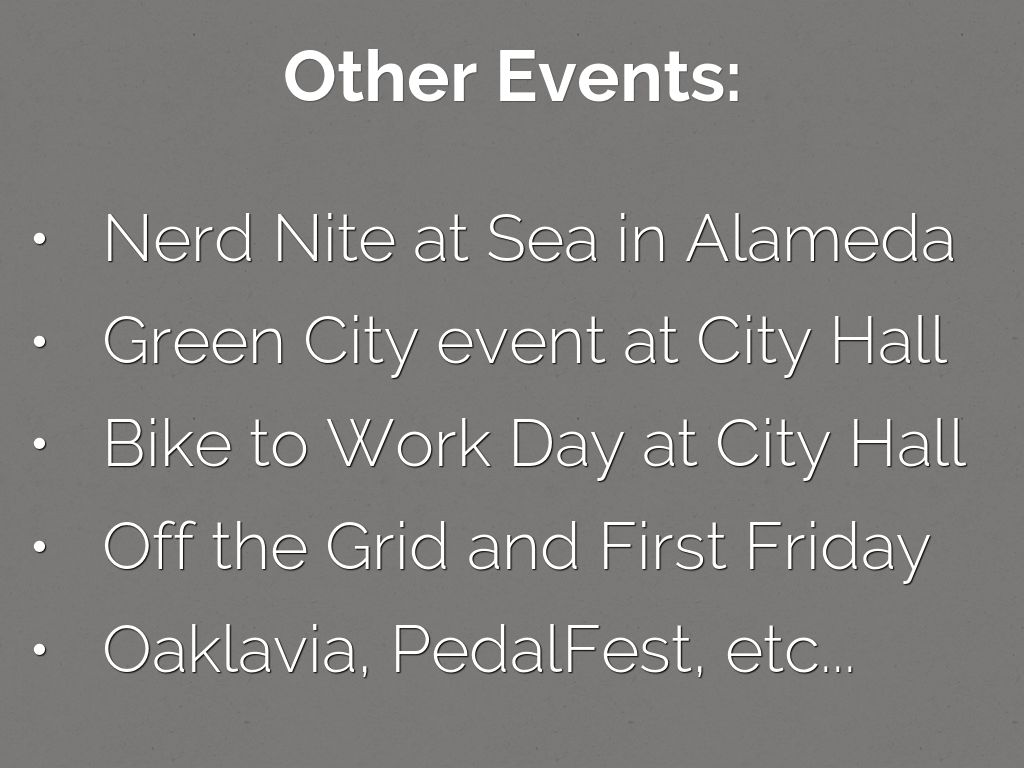 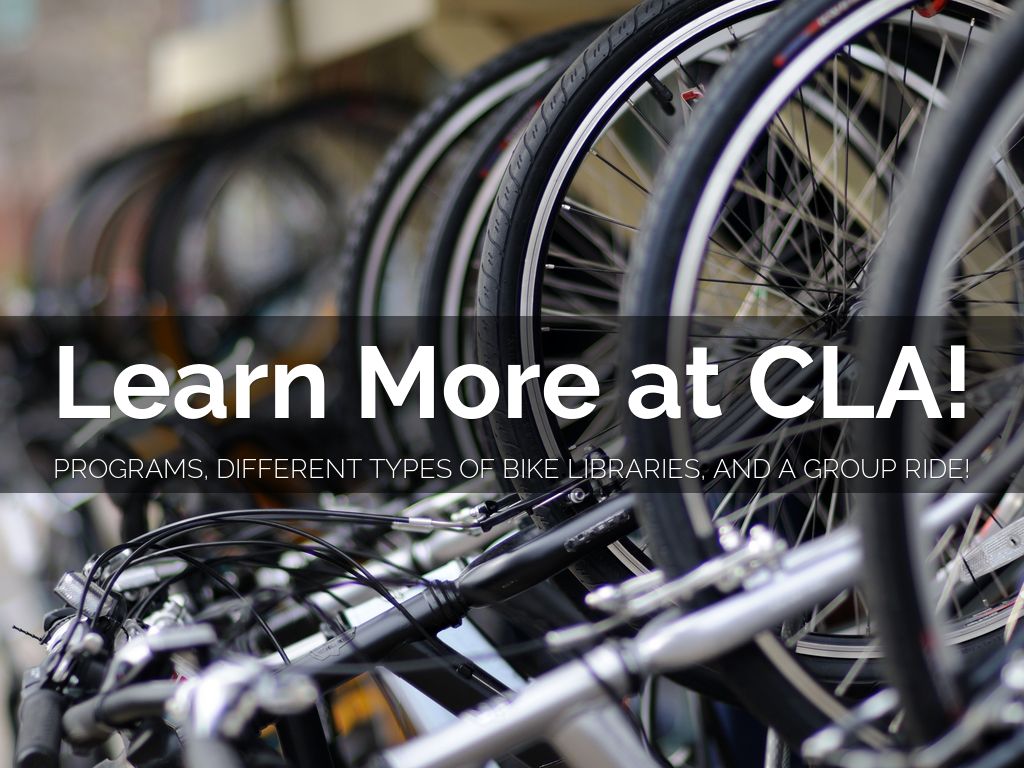 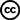 Photo by Nietnagel - Creative Commons Attribution-NonCommercial-ShareAlike License  https://www.flickr.com/photos/13382424@N00
Created with Haiku Deck
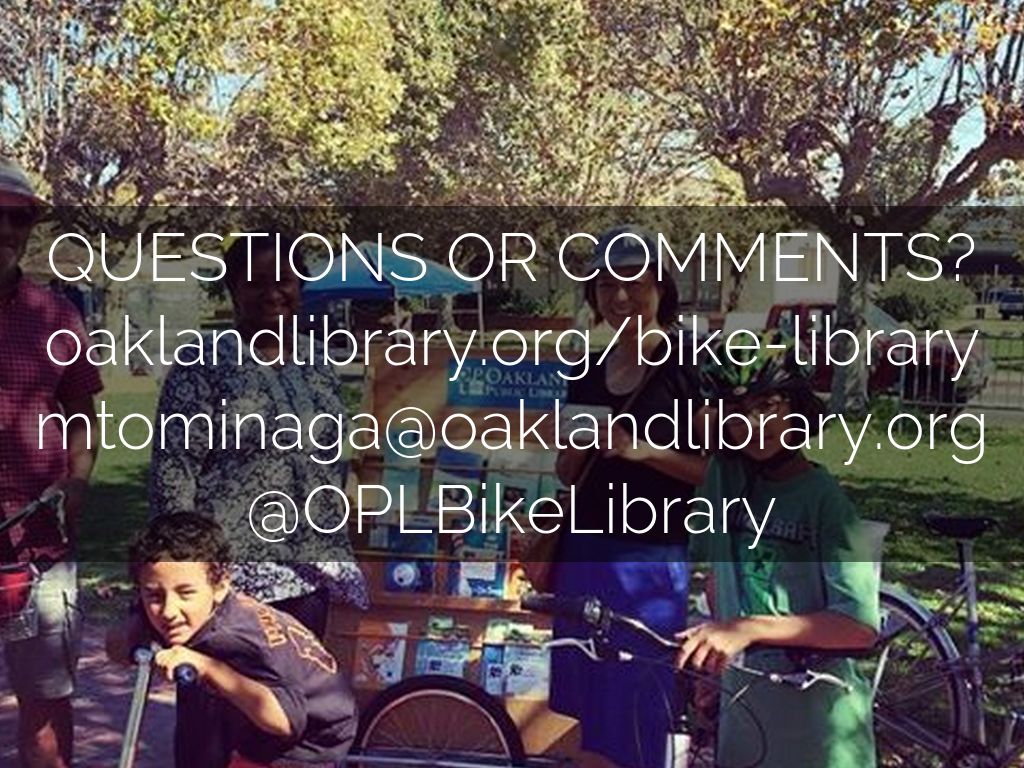